1
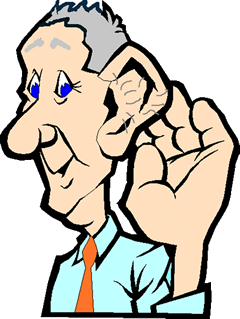 “That Is What I Was Told”
W. 65th ST church of Christ / August 16, 2009
Don McClain
2
“That Is What I Was Told”
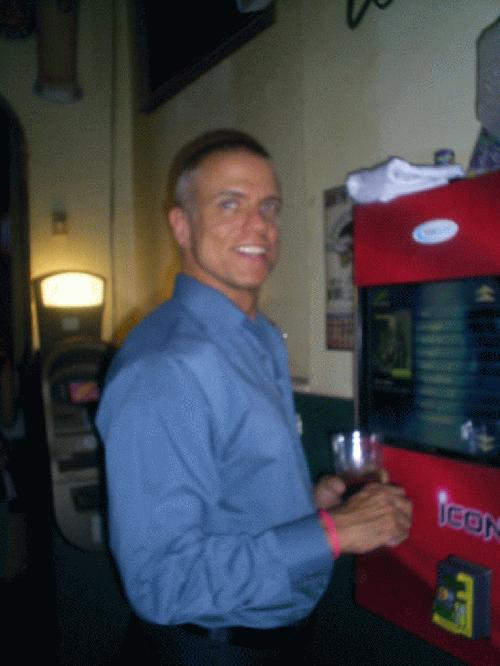 Tetelestai Church in Pittsburgh, PA - "Be Ye Holy, even as I have been Ye holy! Thus saith the lord thy God!", as pastor Rick Knapp would proclaim . . . this guy teaches (and convinced me) you can commit mass murder then still go to heaven.  . . . In any case,  . . . I think his  teaching did the most damage. Their web site: http://www.tetelestai.org.”
George SodiniAge 48. Pittsburgh, Pennsylvania US
http://georgesodini.com/20090804.htm
W. 65th ST church of Christ / August 16, 2009
Don McClain
3
“That Is What I Was Told”
August 3, 2009:“I took off today, Monday, and tomorrow to practice my routine and make sure it is well polished. I need to work out every detail, there is only one shot. Also I need to be completely immersed into something before I can be successful. I haven't had a drink since Friday at about 2:30. Total effort needed. Tomorrow is the big day. . . .”
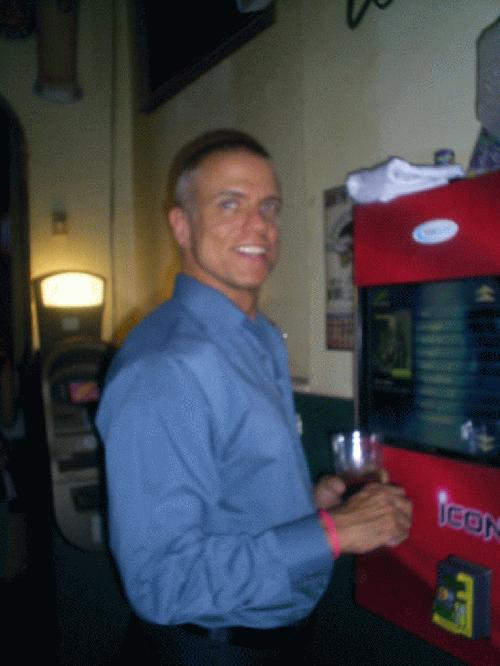 George SodiniAge 48. Pittsburgh, Pennsylvania US
http://georgesodini.com/20090804.htm
W. 65th ST church of Christ / August 16, 2009
Don McClain
4
“That Is What I Was Told”
August 3, 2009:“Maybe soon, I will see God and Jesus. At least that is what I was told. Eternal life does NOT depend on works. If it did, we will all be in hell. Christ paid for EVERY sin, so how can I or you be judged BY GOD for a sin when the penalty was ALREADY paid. People judge but that does not matter. I was reading the Bible and The Integrity of God beginning yesterday, because soon I will see them.”
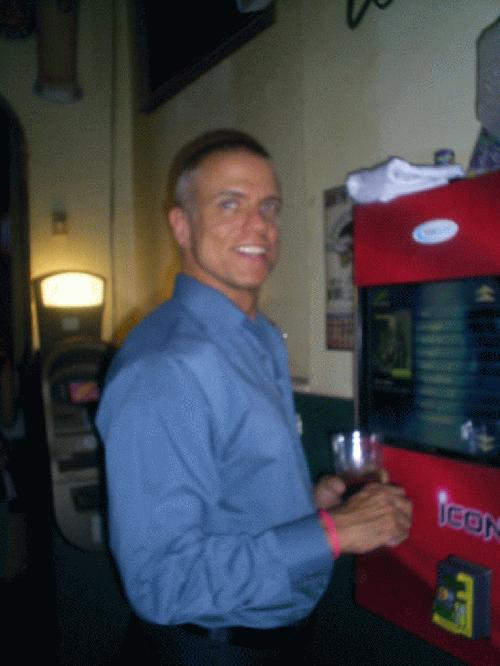 George SodiniAge 48. Pittsburgh, Pennsylvania US
http://georgesodini.com/20090804.htm
W. 65th ST church of Christ / August 16, 2009
Don McClain
5
“That Is What I Was Told”
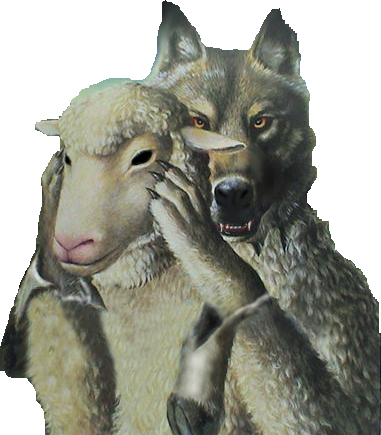 “The serpent deceived me and I ate” – Gen. 3:13
The old prophet – 1 Kings 13:11-24
The false prophets of Israel – Jer. 23:13,14
The scribes & Pharisees – Mat 5:43
The Judaizing Teachers – Acts 15:1,2,5,24
W. 65th ST church of Christ / August 16, 2009
Don McClain
6
“That Is What I Was Told”
“We are born with a sin nature”– Ezek. 18:2-4; 20,21; Mat. 18:2-5
“Salvation is by grace alone, by faith alone, through Christ alone” – Eph 2:8,9; Titus 2:11,12; James 2:14-24; 
“Baptism has nothing to do with one’s salvation” – Mark 16:16; Acts 2:38; Rom 6:3-6; 1 Pet 3:21
“Once you’re saved you’re always saved” – 1 Cor. 10:1-12; Gal. 5:1-4; 2 Pet. 2:20-22
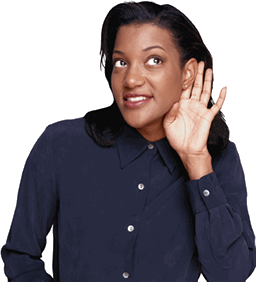 W. 65th ST church of Christ / August 16, 2009
Don McClain
7
“That Is What I Was Told”
“Jesus is coming back to earth to reign 1,000 years”– Rev 20:1-6; 1:5,9; Col. 1:13; 1 Cor. 15:20-26
“Those who are saved should speak in tongues” – Acts 2; Acts 10:46; 19:6; 1 Cor. 13:8-13; 14 
“We can’t understand the Bible” – Acts 8:31; Eph. 3:3-5; 5:17; Rom 10:17; 1 Pet. 2:2; 2 Tim 2:15
“God will not condemn the lost to an eternity of torment” – 2 Thes. 1:7-9; Mark 9:43-48; Mat. 25:41,46
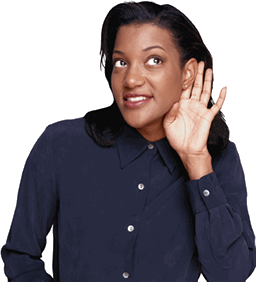 W. 65th ST church of Christ / August 16, 2009
Don McClain
8
“That Is What I Was Told”
“One church is as good as another” – Mat 16:18; Acts 2:47; Eph. 2:16-20; 4:4; 5:23; Rev. 2,3
“We can worship God any way we want – as long as we are sincere” – John 4:24; Lev. 10:1,2; 1 Sam. 13:8-14; Heb 12:28,29
“We need to bait people with food and fun to teach them the gospel”– John 6:44,45; Rom 1:16; 
“The church can do anything the individual can do”– 1 Tim 5:16; Eph 4:28; 1 Tim. 3:15
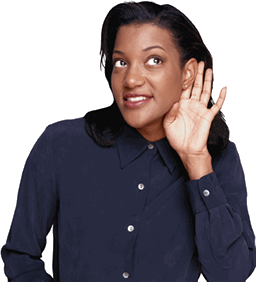 W. 65th ST church of Christ / August 16, 2009
Don McClain
9
“That Is What I Was Told”
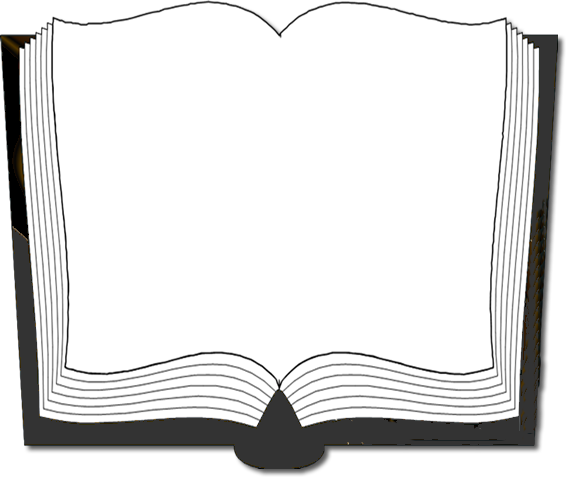 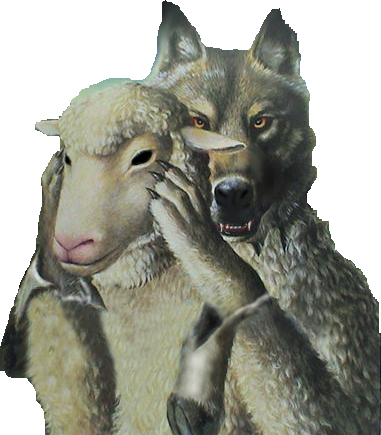 1 Timothy 4:1-2 (NKJV) 1 Now the Spirit expressly says that in latter times some will depart from the faith, giving heed to deceiving spirits and doctrines of demons, 2 speaking lies in hypocrisy, having their own conscience seared with a hot iron,
W. 65th ST church of Christ / August 16, 2009
Don McClain
10
“That Is What I Was Told”
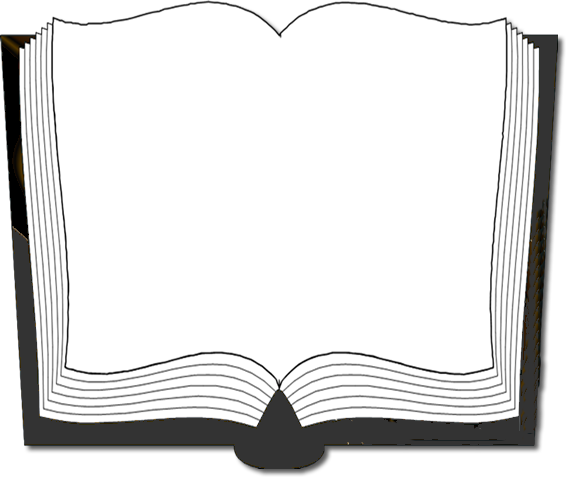 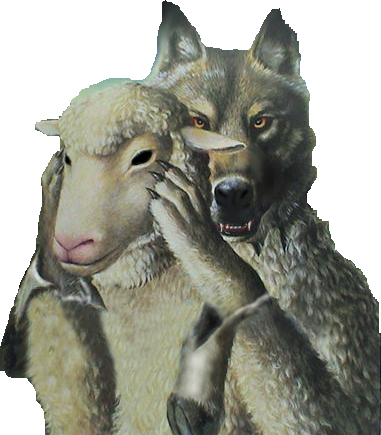 2 Timothy 4:2-4 (NKJV) 3 For the time will come when they will not endure sound doctrine, but according to their own desires, because they have itching ears, they will heap up for themselves teachers;  4 and they will turn their ears away from the truth, and be turned aside to fables.
W. 65th ST church of Christ / August 16, 2009
Don McClain
11
“That Is What I Was Told”
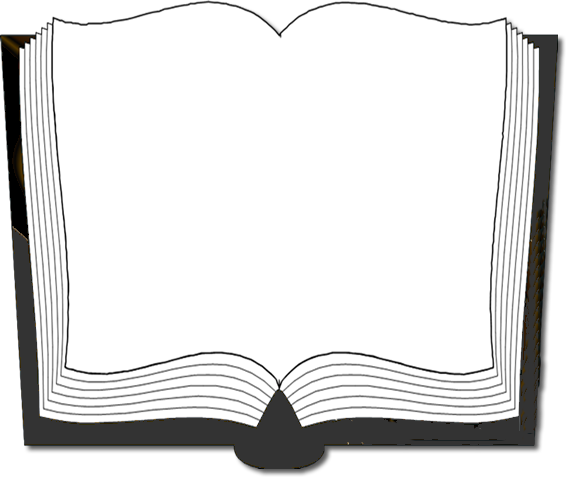 Acts 17:11 (NKJV) 11 These were more fair-minded than those in Thessalonica, in that they received the word with all readiness, and searched the Scriptures daily to find out whether these things were so.
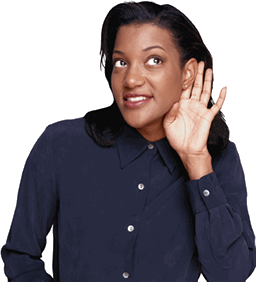 W. 65th ST church of Christ / August 16, 2009
Don McClain
12
W. 65th ST church of Christ / August 16, 2009
Don McClain